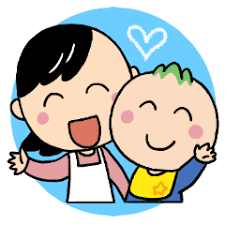 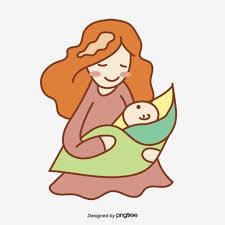 APA SIH PIJAT OKSITOSIN ITU ?
WAKTU YANG TEPAT UNTUK PIJAT OKSITOSIN ?
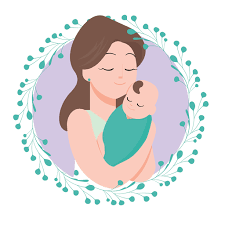 Pijat Oksitosin merupakan salah satu solusi untuk mengatasi ketidaklancaran produksi ASI.
Indikasi pijat oksitosin adalah ibu post partum dengan gangguan produksi ASI.
sebelum menyusui atau memerah ASI, lebih disarankan. Atau saat pikiran ibu sedang pusing, badan pegal-pegal.
MANFAAT
TUJUAN
Merangsang hormon oksitosin
Meningkatkan Kenyamanan.
Meningkatkan gerak ASI ke payudara.
Menambah pengisian ASI ke payudara.
Memperlancar pengeluaran ASI.
Mmpercepat proses mengecilnya rahim atau mengembalikan ukuran rahim ke ukuran sebelumnya
Merileksasikan ketegangan
Menghilangkan stress
Membantu mengeluarkan air susu ibu
Menekan kuat-kuat kedua ibu jari pada kedua sisi tulang belakang dengan bentuk gerakan memutar kecil.
Pada saat bersamaan, memijat kedua sisi tulang belakang ke arah bawah dari leher kearah tulang belikat selama 3-5 menit.
Mengulangi pemijatan hingga 3 kali.
Membersihkan punggung ibu dengan waslap air hangat dan dingin secara bergantian.
Merapikan pasien dan alat.
Menekan kuat-kuat kedua ibu jari pada kedua sisi tulang belakang dengan bentuk gerakan memutar kecil.
Pada saat bersamaan, memijat kedua sisi tulang belakang ke arah bawah dari leher kearah tulang belikat selama 3-5 menit.
Mengulangi pemijatan hingga 3 kali.
Membersihkan punggung ibu dengan waslap air hangat dan dingin secara bergantian.
Merapikan pasien dan alat.
PROSEDUR
Kursi dan meja.
Duah buah handuk besar bersih.
Duah buah waslap bersih.
Air hangat dan air dingin dalam baskom.
Minyak zaituna atau minyak kelapa.